INTERCULTURAL
ALLIANCE
Working to Advance Cultural Understanding and Responsiveness in Healthcare, Services, and Everyday Living.
OUR OBJECTIVES
Explore the importance of building relationships with diverse communities as a critical first step toward building a successful diverse workforce.
Share information about the challenges and barriers facing New American workers that affect workforce development.
Discuss the current resources to build greater cultural humility and support the successful integration of New Americans into the Maine workforce.
WHO DO WE SERVE?
WHO DO WE SERVE? (cont.)
The IRCM serves the following target populations:
Refugees, asylum seekers, and secondary immigrants residing in Maine
Service providers seeking assistance for refugees, secondary migrants, asylum seekers. These providers include the following:
Healthcare providers
teachers
Employers
Landlords
Legal aid workers or lawyers
WHO DO WE SERVE? (cont.)
Target groups for individual services include primary refugees and secondary immigrants, asylum seekers residing in Maine. Additionally, IRCM will provide services to other refugee and secondary migrants, regardless of country of origin. While clients must not be refugees or secondary migrants, length of time residing in the United States is not a consideration. There is no age criterion for clients. 
The target group for community-wide services is providers of assistance or benefits to refugees, secondary migrants and asylum seekers, including healthcare providers, teachers, and employers, landlords, lawyers and legal aid workers.
NEW AMERICANS ARE...
NEW AMERICANS ARE...
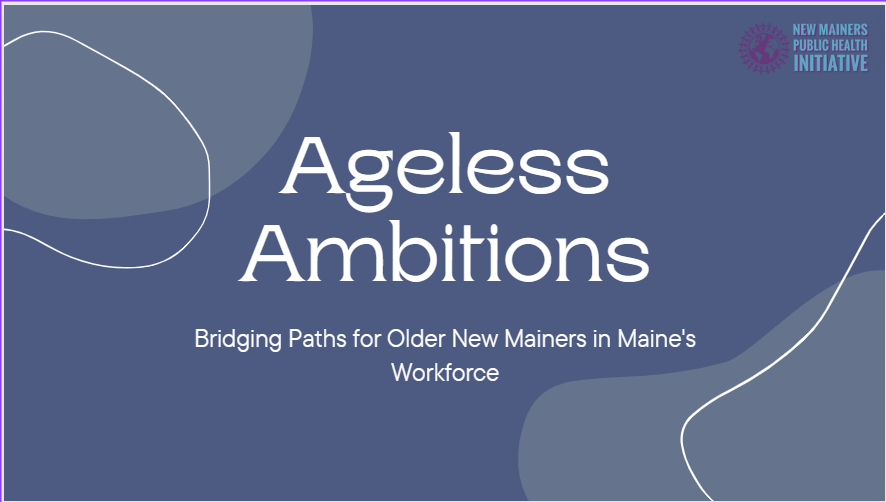 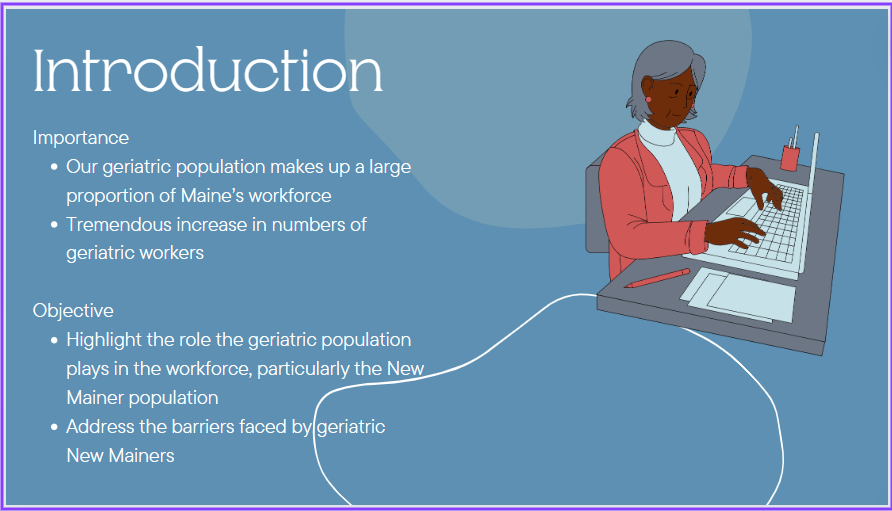 Our older population makes up a large proportion of Maine's workforce.
There is a tremendous increase in the numbers of older workers.
elderly
Highlight the role the older population plays in the workforce, particularly the New Mainer population. 
Address the barriers faced by older New Mainers.
older
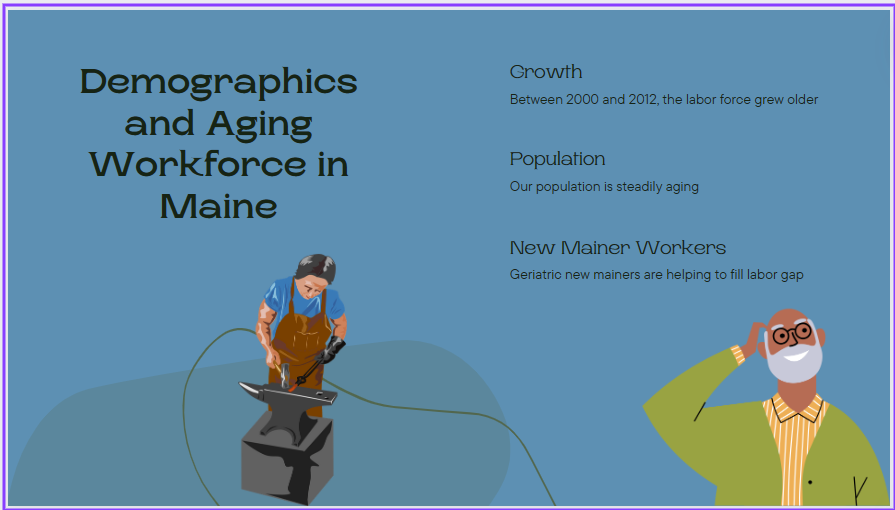 Our older
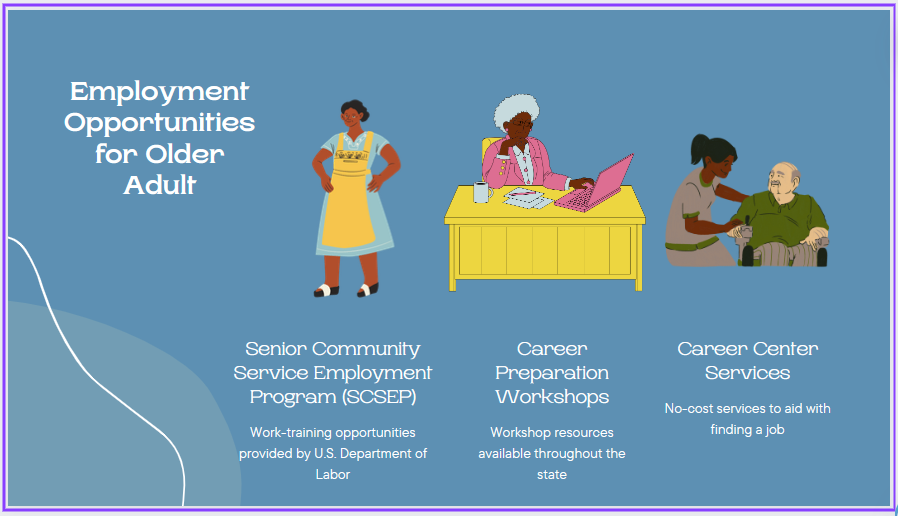 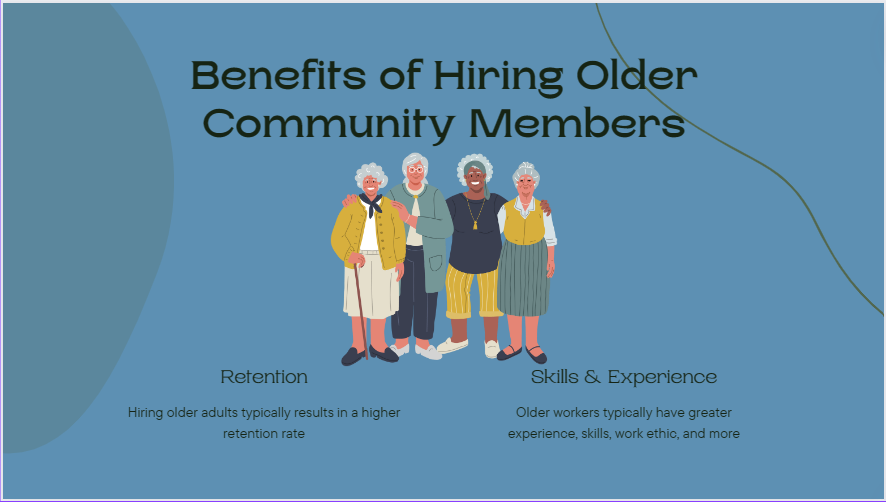 STRATEGIES AND RESOURCES
Build relationships with people and organizations in diverse communities.
Explore and create equitable partnerships that recognize and value the Community Organizations bring.
Build strong cultural awareness and responsiveness in your organization.
Strive to create an environment where people from diverse groups feel welcome and truly included, whether workers or people engaged with services.
Learn from local community organizations and business organization supporting the integration of immigrant workers into the workforce.
LET'S HEAR FROM YOU!
Please talk with 3-4 people sitting near you for the next 5-7 minutes about what you have seen that has worked or resources you look to. What other ideas that we might explore?
Then we’ll ask you to share the highlights of your conversations and we’ll build our knowledge together.
IMMIGRANT RESOURCE CENTER OF MAINE
NEW MAINER'S PUBLIC HEALTH INITIATIVE
MAINE COUNCIL ON AGING
CONTACT US
Fatuma Hussein, fhussein@ircofmaine.org
Hibo Omer, homer@nmphi.org
Kathy Vezina, - kvezina@mainecouncilonaging.org
THANK YOU!
Let’s take this time to answer questions.
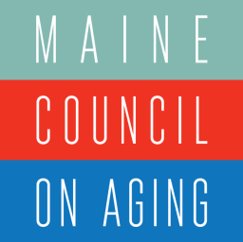 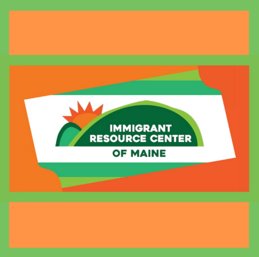 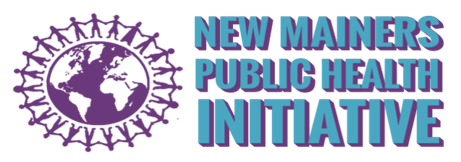